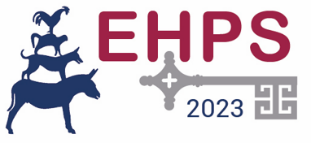 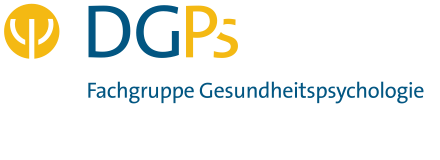 Presentation title
Authors
Acknowledgments (if required)
EHPS 2023, 37th Annual Conference of the European Health Psychology Society,  September 04 – September 08, 2023
Slide title
Content
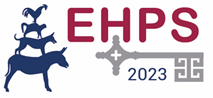 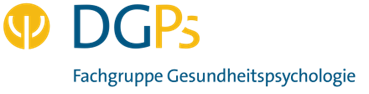 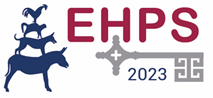 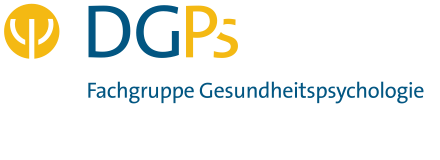 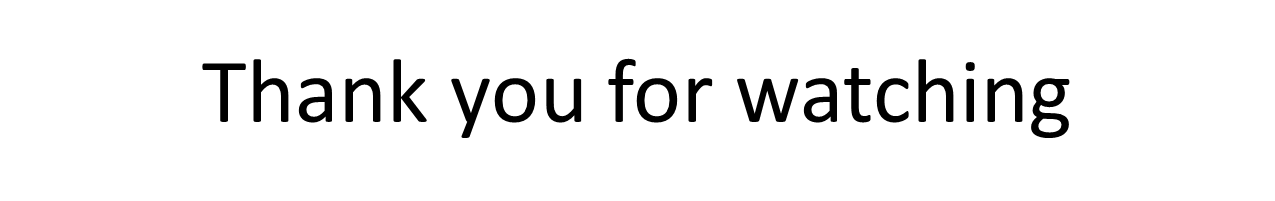 Any questions?
EHPS 2023, 37th Annual Conference of the European Health Psychology Society,  September 04 – September 08, 2023